Learn to Code with Commands
Proudly presented to
CERTIFICATE OF COMPLETION
Student Name
This is to certify the successful completion of this program and the fulfillment of all its requirements. The recipient demonstrated dedication and commitment and acquired a wealth of knowledge and skills through the program.
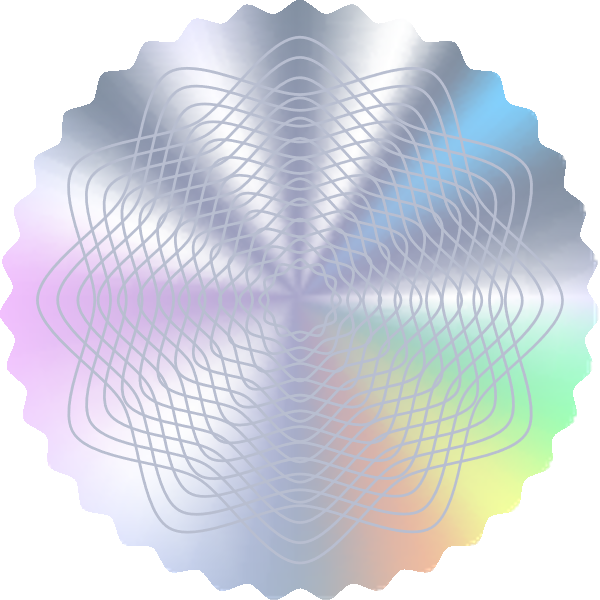 Program:
Slash Commands and/or Block Coding (edit too most appropriate)
Completions Date:
DD/MM/YYYY
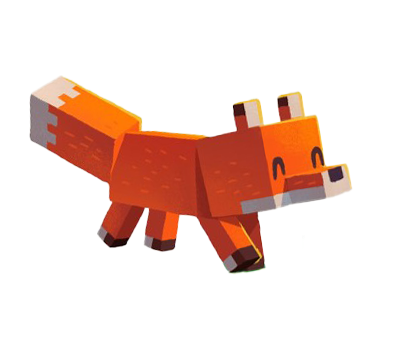 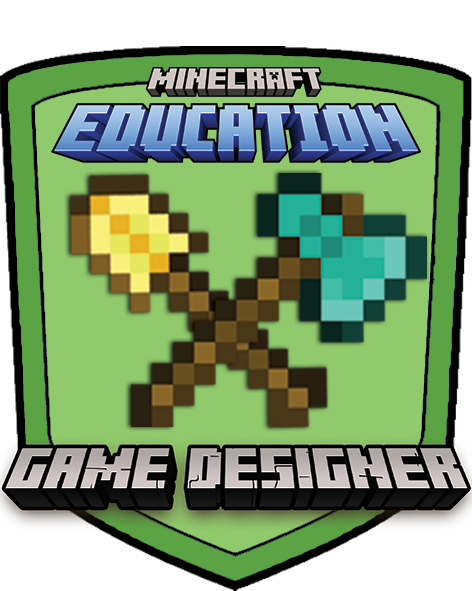 1